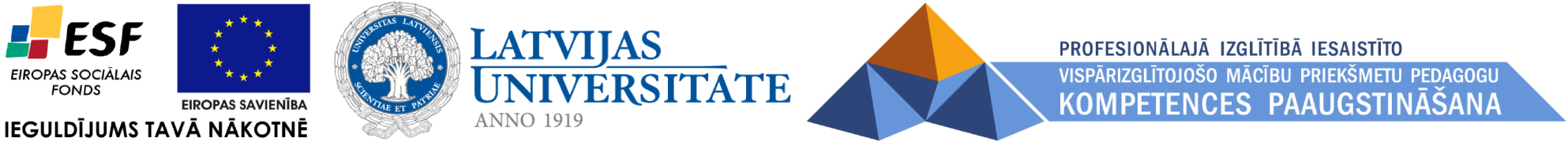 Aija Kondrova
Kognitīvo procesu sistēma
Powerpoint Prezentācija audzēkņiem. 
Materiāls izstrādāts ESF Darbības programmas 2007. - 2013.gadam „Cilvēkresursi un nodarbinātība” prioritātes 1.2. „Izglītība un prasmes”pasākuma 1.2.1.„Profesionālās izglītības un vispārējo prasmju attīstība” aktivitātes 1.2.1.2. „Vispārējo zināšanu un prasmju uzlabošana” apakšaktivitātes 1.2.1.1.2. „Profesionālajā izglītībā iesaistīto pedagogu kompetences paaugstināšana” Latvijas Universitātes realizētā projekta „Profesionālajā izglītībā iesaistīto vispārizglītojošo mācību priekšmetu pedagogu kompetences paaugstināšana” (Vienošanās Nr.2009/0274/1DP/1.2.1.1.2/09/IPIA/VIAA/003, LU reģistrācijas Nr.ESS2009/88) īstenošanai.
Rīga, 2011
Kognitīvo procesu sistēma
Kognitīvo procesu sistēma
Ar kognitīvo procesu palīdzību cilvēks iegūst  un          pārstrādā informācju savas darbības vadīšanai.
Kognitīvo procesu sistēmu veido:
              sajūtas 
                        uztvere
                                 uzmanība 
                                             atmiņa 
                                                          domāšana 
                                                                         valoda
Sajūtu un uztveres funkcijas saistītas ar vides un organisma sūtīto signālu uzņemšanu un sākotnējo pārstrādi. 

Tā kā neskaitāmi stimuli visu laiku bombardē maņu orgānus, mūsu uzmanības ievirze būtiski ietekmē uztveri. 

Atmiņas funkcijas atbild par informācijas piefiksēšanu, saglabāšanu un atkārtotu izmantošanu.

Domāšana nozīmē informācijas pārveidošanu visdažādākajiem mērķiem –apsvēršanai, secināšanai, problēmu atrisināšanai, darbības plānošanai. Arī domu pārvēršana runā un to izteikšana citiem ir svarīga cilvēka kognitīvo darbību daļa.
Sajūtu un uztveres rašanās
Sajūtu veidu grupējums pēc to izcelsmes avotiem
Informācija, ko sniedz sajūtas:
Sajūtu likumsakarības
Adaptācija jeb pielāgošanās notiek situācijās, kad strauji mainās vides apstākļi 
Habituācija jeb pierašana. Smadzenes it kā ignorē signālus, kas darbojas nepārtraukti, bet nav svarīgi konkrētā situācijā. 
Sensibilizācija – sajūtīguma attīstīšana, trenēšana.
 Kompensācija - kad kāds no sajūtu veidiem nedarbojas vai tam ir defekts, labāk attīstās citi sajūtu veidi. 
Cilvēkam ir nepieciešama nepārtraukta sajūtu plūsma. Ja nav ko sajust, iestājas „sajūtu bads” -  sensorā deprivācija.
Uztvere
Izziņas process, kas nodrošina īstenības priekšmetu un parādību atveidojumu apziņā to pazīmju kopumā.

Pēc modalitātes uztvere iedalās redzes, dzirdes, kustību, garšas, smaržas uztverē.

Katras modalitātes ietvaros ir priekšmetiska, telpiska, laika un kustību komponente
Uztveres likumsakarības
Priekšmetiskums
Apjēgtība 
Selektivitāte 
Veselums 
Struktūras mijiedarbība 
Konstantums 
Apercepcija
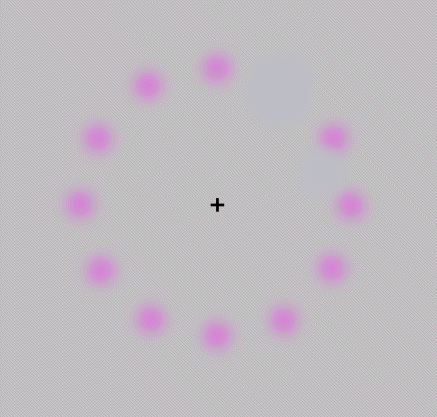 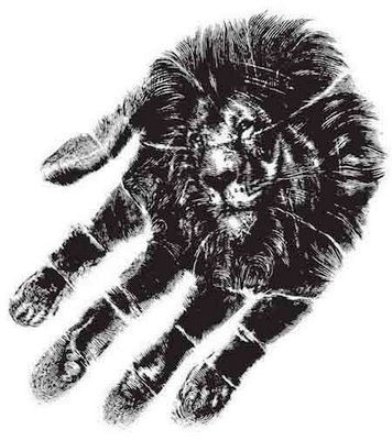 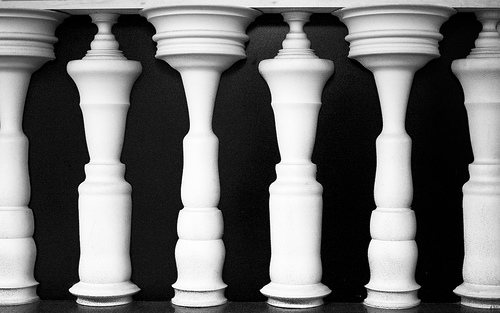 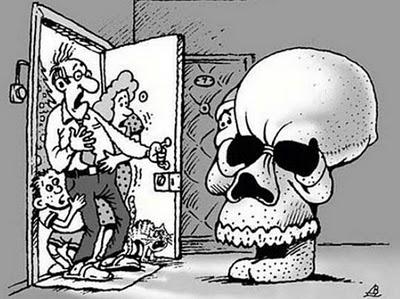 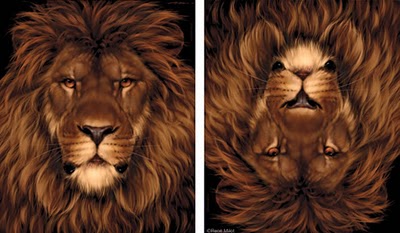 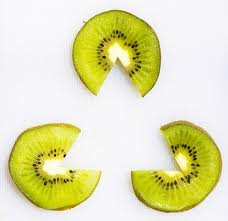 Uzmanība
Psihiskās darbības virzība un koncentrēšana uz kādu konkrētu objektu vai parādību.

Sekmē mērķtiecīgu, organizētu informācijas atlasi.

Palīdz laikus reaģēt uz dažādām pārmaiņām gan apkārtējā vidē, gan savā organismā.
Uzmanības īpašības.
Atmiņa
Atmiņa  ir centrālās nervu sistēmas spēja saglabāt un atveidot apziņā agrāk saņemto informāciju, iespaidus.

Atmiņa veido pieredzi, kuras rezultātā mēs varam efektīvi funkcionēt apkārtējā vidē.
Atmiņa
ir kognitīvs process, kas nodrošina informācijas iegaumēšanu, saglabāšanu un atcerēšanos
Atmiņas veidi
Īslaicīgā atmiņa ir neatņemama darba jeb operatīvās atmiņas sastāvdaļa.

Ja par kritēriju izvēlamies analizatorus, ar kuru palīzību iegūstam informāciju, atmiņu var iedalīt redzes, dzirdes, smaržas, garšas, taustes, kustību atmiņā.

Īpašu grupu veido emocionālā atmiņa.
Iegaumēšana
Nodrošina informācijas fiksāciju atmiņā. Dažkārt var notik bez apzināta mērķa izvirzīšanas, it kā pati no sevis.
Mācoties, tiek apzināti izvirzīts mērķis iegaumēt.To var atvieglot, izmantojot mnemotehnikas paņēmienus: 
grupēšana	
ritms un atskaņas
akronīmi
kodēšana pēc ķēdes vai vietu principa
asociāciju veidošana
vizualizācija
modeļu izmantošana
Saglabāšana
Informācijas uzkrāšana atmiņā. Sākas ar tās informācijas akcentēšanu, kura ir jāiegaumē. Ir svarīgi  to sašķirot, klasificēt un sasaistīt  ar informāciju, kas jau ir mūsu atmiņā.
Viss mūsu atmiņā esošais materiāls (arhivētais materiāls) glabājas vairāku veidu atmiņā:
Epizodiskajā -tā ietver sevī mūsu dzīves notikumus, visu to, ko esam piedzīvojuši paši
Semantiskajā jeb jēdzieniskajā atmiņā – to veido teorētiska informācija
Procedūras atmiņā – tā nodrošina saikni starp stimuliem un reakcijām 
Visi šie atmiņas veidi papildina viens otru un ietekmē to, kā tiks organizēta iegaumējamā informācija.
Atcerēšanās
Ar atcerēšanos saprot iegaumētā  aktualizēšanu. 
Tās efektivitāti ietekmē tas, cik labi materiāls ir organizēts atmiņā. 
Konteksts (vide, situācija, pārdzīvojumi), kurā notika iegaumēšana, palīdz atcerēties.
 Vienmēr ir vieglāk atpazīt kādu elementu citu starpā, nevis atcerēties kaut ko bez jebkādiem atbalsta punktiem vai salīdzināšanas objektiem.
Aizmiršana
Tā ir nespēja kaut ko atcerēties.
Aizmirstas tā informācija, kuru neizmantojam, kura netiek lietota, kura ir mazsvarīga. 
Informācijas interferences (pārklāšanās) rezultāts - kāds nepatīkams notikums var ietekmēt tam sekojošas informācijas apgūšanu. Vai arī jāiegaumē kaut kādā ziņā līdzīga informācija.
Aizmiršana var būt arī apzināta. To sauc par motivētu aizmiršanu, ar tās palīdzību cilvēks cenšas „aiziet” no nepatīkamām atmiņām.
Amnēzija - atmiņas vājums vai pilnīgs zudums.
Domāšana
Izziņas process, kas atklāj sakarības un atšķirības starp objektiem, parādībām, norisēm.
 Cilvēka spēja spriest un secināt, īpašs apkārtējās īstenības izziņas process.
Tīša piepūle ar mērķi atrast, aptvert, izzināt, saprast, atšķirt, iedalīt, novērtēt objektus un izmainīt tos ar konkretizēšanas un abstrahēšanas palīdzību.
Domāšanas procesa fāzes:
Domāšanas operācijas:
salīdzināšana 
klasificēšana 
analīze
 sintēze
abstrahēšana 
vispārināšana 
konkretizācija
Domāšanas veidi:
Uzskatāmi darbīgā jeb senso-motorā domāšana. Domāšana darot, veicot reālas darbības ar reāliem objektiem. Dažkārt to sauc arī par mēģinājumu un kļūdu metodi.
Tēlaina domāšana neprasa reālu darbību veikšanu. Tiek operēts ar atmiņas tēliem, kas ir mūsu pieredzē, arī darbības tiek „izspēlētas” iztēlē. 
Abstraktā jeb verbāli loģiskā domāšana. Tiek operēts ar jēdzieniem, spriedumiem, slēdzieniem, to visu ietērpjot vārdos.
Domāšana un valoda
Valoda ir dauzfunkcionāla – to izmanto kā saskarsmes līdzekli, kā domāšanas līdzekli, kā informācijas iegaumēšanas un saglabāšanas līdzekli.

Šo funkciju vienojošais elements – vārds. Vārds  vienlaikus ir valodas vienība un domāšanas vienība. Vārdam ir nozīme, jēga, kuru apzināmies.
Iztēle
Psihisks process, kurā tiek radīti jauni tēli, priekšstati, idejas vai aktualizēti jau zināmi tēli. 
Domāšanas procesa neatņemama sastāvdaļa
Tā „likvidē” pašlaik eksistējošas robežas, atgādina par pagātni un atver nākotni. 
Iztēle ir raksturīga tikai cilvēkam un ir tā dzīves nepieciešamais noteikums.
 Gandrīz vienmēr iztēle ir virzīta uz cilvēka praktisko darbību. Pirms kaut ko uzsākt darīt, cilvēks iztēlojas, kāds būs galarezultāts, ko un kā viņš darīs. 
Pateicoties iztēlei, cilvēks rada, saprātīgi plāno savu darbību un regulē to.
Iztēles veidi
Netīšā iztēle (pasīvā)
Tīšā iztēle (aktīvā)
rodas, kad apziņas aktivitāte ir pazemināta vai ir radušies tās traucējumi
Visbiežāk sastopamais variants – sapņi, kas rodas miega laikā. 
Apziņas traucējumi rada tādu iztēles veidu kā murgi.
toksisku un narkotisku vielu ietekmē rodas halucinācijas.
virzīta uz radošu vai personisku uzdevumu risināšanu
Atveidojošā jeb reproduktīvā iztēle balstās pieredzē un izpaužas kā iepriekš uztvertā rekombinācija
Anticipācija jeb prognozēšana ir nākotnes modelēšana 
Radošā iztēle – cilvēks pats izveido jaunus tēlus un idejas, konkrētus oriģinālus darbības produktus
Literatūra
Bazēns T. (2008) Efektīvas macīšanās rokasgrāmata. Jāņa Rozes apgāds
Benešs H. Psiholoģijas atlants. Zvaigzne ABC
Kreišmane I., Valgere R., Gulbe K. (2000) Ievads psiholoģijā. Pētergailis
Vuorinens R., Tūnala E., Mikonens V. (1998) Psiholoģijas pamati. Psihe-garīgā pasaule. Zvaigzne ABC
Макдональд М. (2010) Научи свой мозг работать. М. ЭКСМО
Крысько В.Г. (2007) Общая психология в схемах и комментариях. СПб. Питер